Program
3. september 2015
1
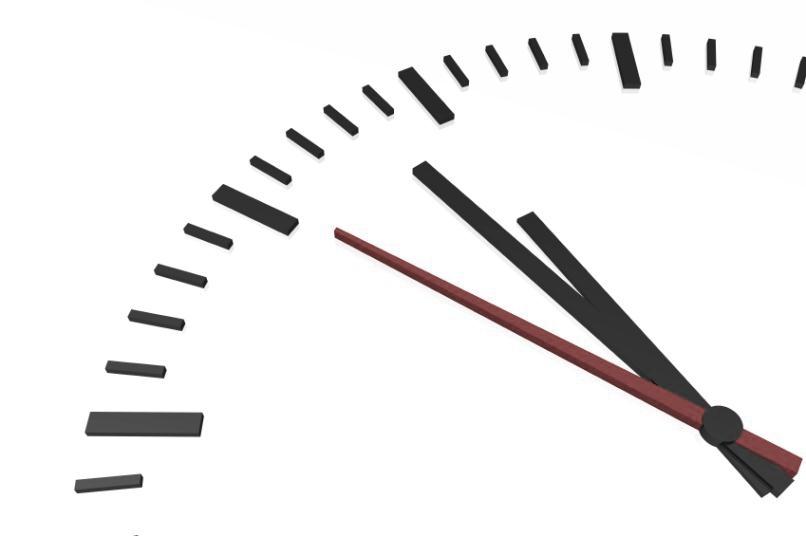 3. september 2015
2
Partnerskabet for effektive indkøb
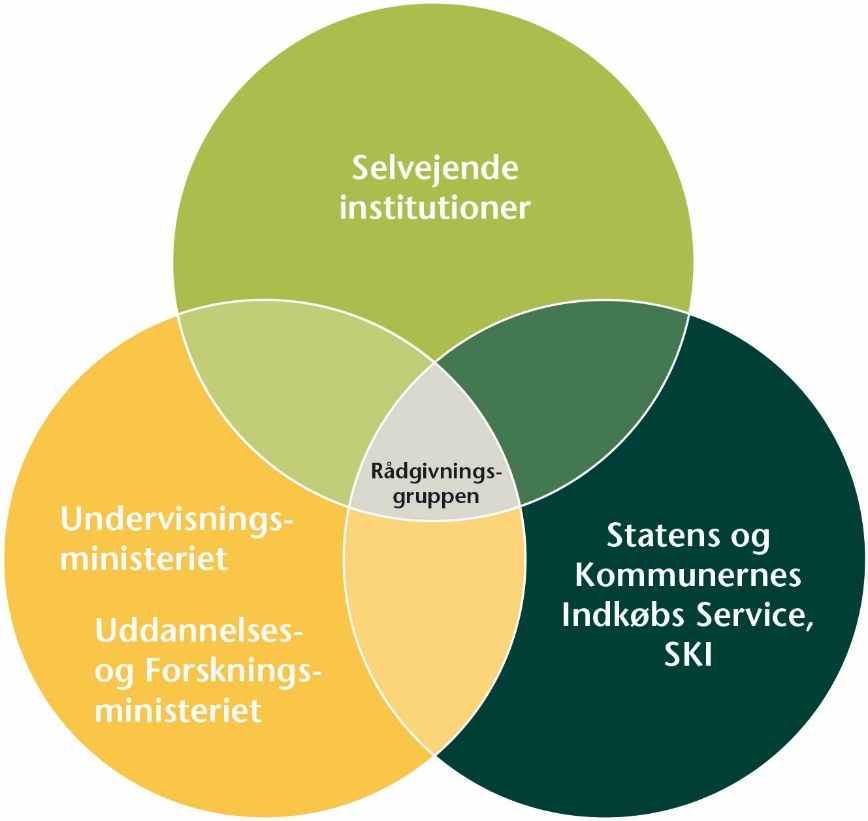 Partnerskabet er et samarbejde mellem:
Undervisningsministeriet (UVM)
Uddannelses- og Forskningsministeriet (UFM)
SKI (Staten og Kommunernes Indkøbsservice)

Partnerskabsaftalens formål er:
at understøtte effektive indkøb på de selvejende institutioner gennem videndeling,  erfaringsudveksling og formidling af gode indkøbsaftaler.

Rådgivningsgruppen:
leder arbejdet med at omsætte partnerskabets formål i konkrete initiativer og projekter
består af 13 institutionsrepræsentanter udpeget af at lederforeningerne
Læs mere om partnerskabet på:
Ski.dk/undervisning